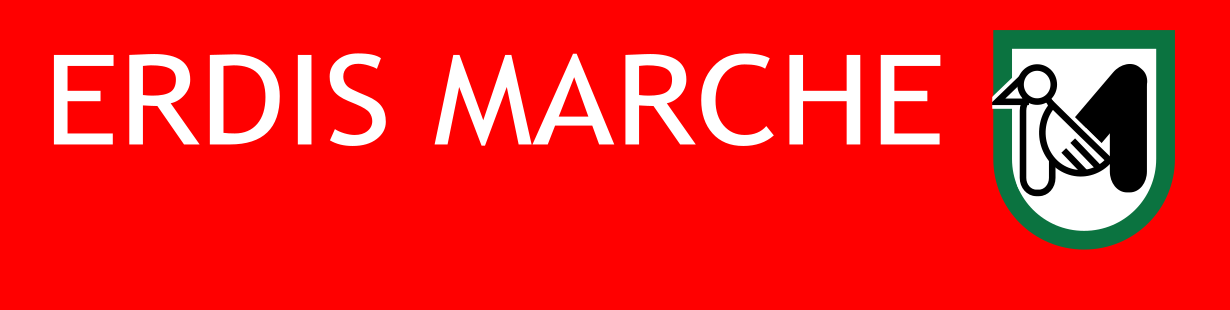 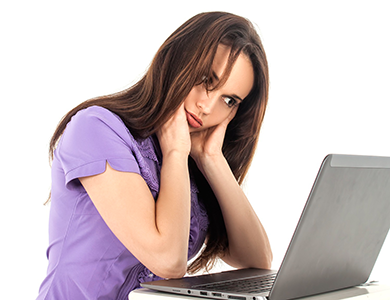 REQUISITI PER FARE DOMANDA
MI ISCRIVO AL 1° ANNO, COSA DEVO AVERE PER PRESENTARE DOMANDA:
Per gli studenti in possesso di credenziali digitali:
SPID, Carta di Identità Elettronica (CIE), Carta nazionale servizi (CNS), o Carta nazionale servizi/tessera sanitaria (CNS/TS).
Avere un ISEE per PRESTAZIONI DIRITTO ALLO STUDIO in favore dello studente che intende iscriversi, entro la scadenza prevista dal bando, al disotto delle seguenti soglie:
 -  ISEE fino a € 24.000,00
 -  ISPE (=ISP/scala di equivalenza) fino a € 50.000,00.
ATTENZIONE: dovrai poi ENTRO il corso dell’anno successivo   acquisire un certo numero di crediti. Per maggiori info leggi bene il bando.
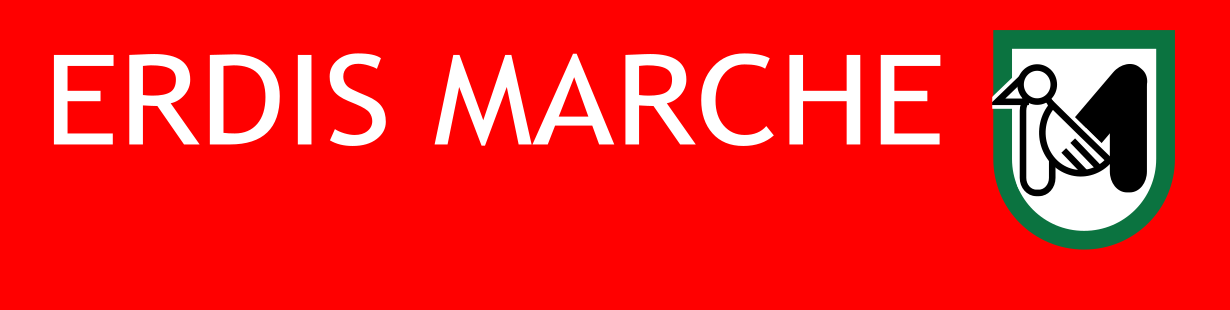 MI ISCRIVO AL 2° ANNO, COSA DEVO AVERE PER PRESENTARE DOMANDA:
Se sei uno studente che si iscrive al 2° anno in corso, oltre all’ISEE fino a € 24.000,00 ed ISPE (=ISP/scala di equivalenza) fino a € 50.000,00 devi:
 Aver maturato un numero di crediti come indicati in tabella entro il 10 agosto di quest’anno 
    E
 Aver soddisfatto, dove previsti, gli OFA (obblighi formativi)
RICORDATI: Nella domanda dovrai inserire
  il numero di crediti totali acquisiti al 10/08  inseriti nel piano di studi (I crediti in esubero, (in sovrannumero o fuori piano di studi) cioè quelli non utili al conseguimento del titolo, non sono validi ai fini del conteggio per il merito)
  la media aritmetica dei voti
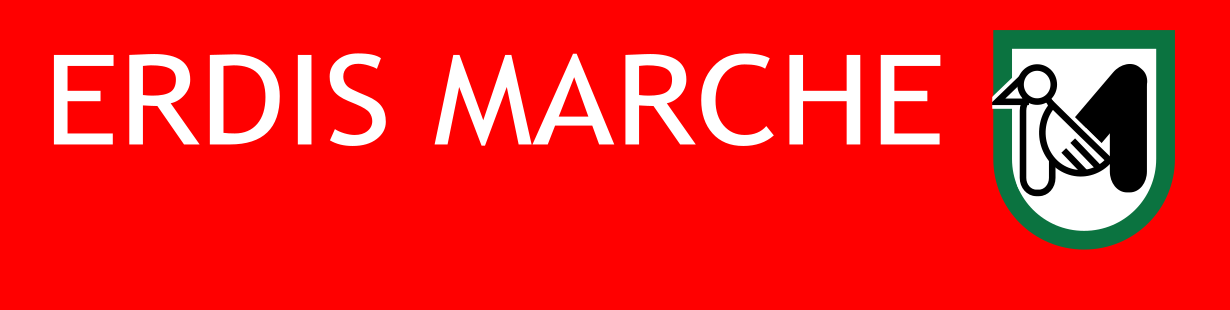 MI ISCRIVO AD UN ANNO SUCCESSIVO AL SECONDO, COSA DEVO AVERE PER PRESENTARE DOMANDA:
Oltre all’ISEE per PRESTAZIONI DIRITTO ALLO STUDIO in favore dello studente che intende presentare domanda, entro la scadenza prevista dal bando, al disotto delle seguenti soglie:
-  ISEE fino a € 24.000,00
-  ISPE (=ISP/scala di equivalenza) fino a € 50.000,00.
 DEVI aver maturato un numero di crediti, richiesti nei rispettivi anni di iscrizione, indicati in tabella entro il 10 agosto di questo anno 
RICORDATI: Nella domanda dovrai inserire:
   il numero di crediti totali acquisiti al 10/08  inseriti nel piano di studi (I crediti in esubero, (in sovrannumero o fuori piano di studi) cioè quelli non utili al conseguimento del titolo, non sono validi ai fini del conteggio per il merito)
  la media aritmetica dei voti
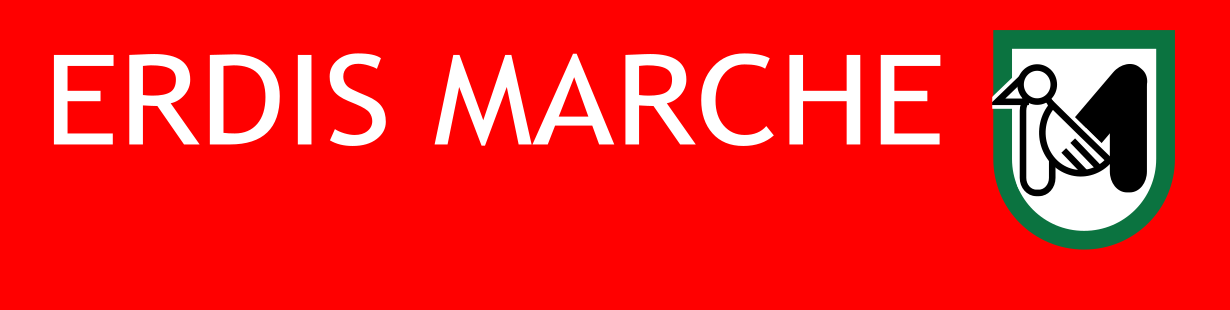 MI ISCRIVO AD UN ANNO SUCCESSIVO AL PRIMO, quanti crediti devo aver acquisito al 10 agosto di quest’anno?
Devi leggere le tabelle presenti nel bando (art. 7) e controllare i crediti richiesti sia che tu sia:
studente iscritto a tempo pieno
studente iscritto a tempo parziale
studente diversamente abile 
ATTENZIONE: al punto 7.6 del bando sono elencati i corsi di studio per ogni sede universitaria per cui, ai sensi dell’art. 5, comma 12 del Decreto MUR 1320/2021, per gli studenti iscritti ad anni successivi al primo, sono stati ridefiniti in misura proporzionale ai crediti effettivamente conseguibili.
Di seguito riportiamo l’elenco dei corsi interessati alla rideterminazione dei crediti minimi
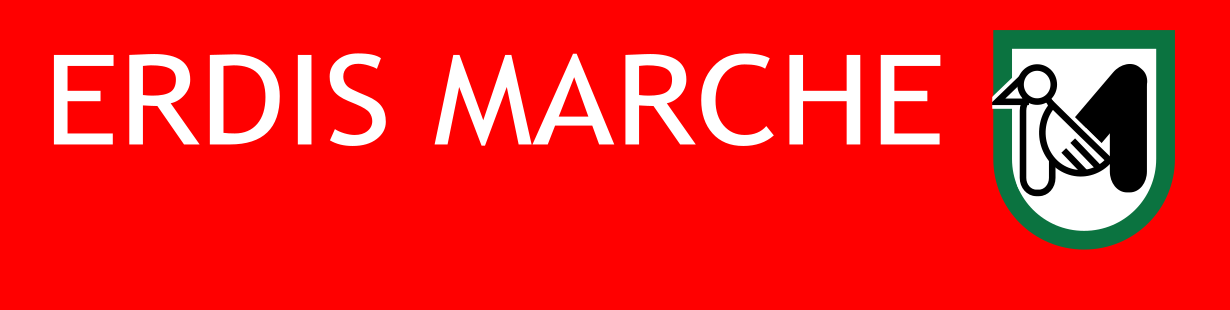 Elenco corsi di Laurea triennale dell’UNIVERSITÀ POLITECNICA DELLE MARCHE:
Ingegneria Civile e Ambientale (Classe L-7), 
Igiene Dentale (Classe L-Snt3), 
Infermieristica (Classe L-Snt1), 
Ingegneria Biomedica (Classe L-8), 
Ingegneria dell’informazione per Videogame e Realtà Virtuale (Classe L-8), 
Ingegneria Edile (Classe L-23), 
Ingegneria Elettronica e delle Tecnologie Digitali (Classe L-8), 
Ingegneria Informatica e dell'automazione (Classe L-8), 
Ingegneria Meccanica (Classe L-9), 
Ingegneria per La Sostenibilità Industriale (Classe L-9), 
Logopedia (Classe L-Snt2), 
Scienze Ambientali e Protezione Civile (Classe L-32), 
Scienze Biologiche - Curriculum Biomolecolare (Classe L-13), 
Scienze Biologiche - Curriculum Marino (Classe L-13), 
Scienze e Tecnologie Alimentari (Classe L-26), 
Sistemi Industriali e dell'informazione (Classe L-P03), 
Tecniche della Prevenzione nell'ambiente e nei luoghi di Lavoro (Classe L-Snt4),
Tecniche di Laboratorio Biomedico (Classe L-Snt3)
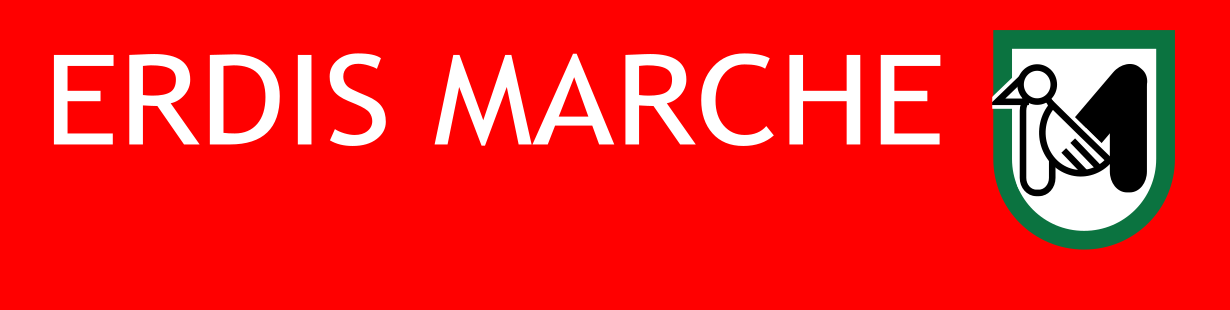 Elenco corsi di Laurea Magistrale dell’UNIVERSITÀ POLITECNICA DELLE MARCHE:
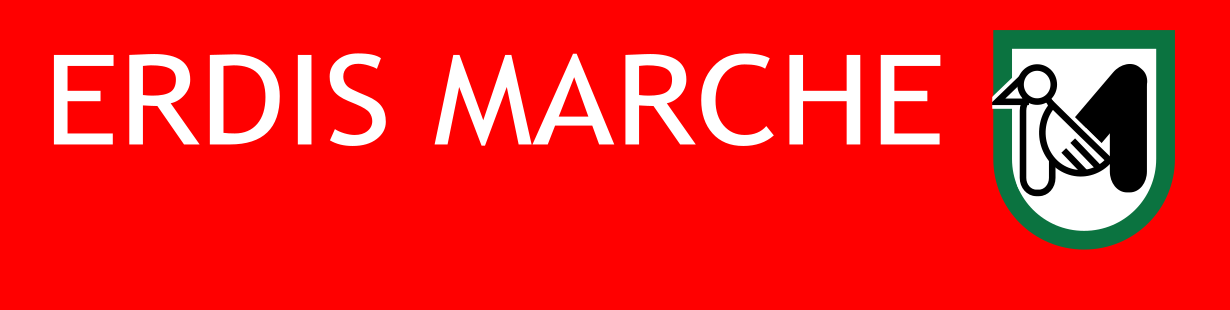 Scienze Forestali, dei Suoli e del Paesaggio (Classe Lm-73), 
Biomedical Engineering (Classe Lm-21),
Ingegneria Civile (Classe Lm-23), 
Ingegneria Edile (Classe Lm-24), 
Ingegneria Elettronica (Classe Lm-29), 
Food and Beverage Innovation and Management (Classe Lm-70), 
Environmental Engineering (Classe Lm-35),
Scienze Riabilitative delle Professioni Sanitarie (Classe Lm-Snt2)
Elenco corsi di Laurea Magistrale a Ciclo Unico dell’UNIVERSITÀ POLITECNICA DELLE MARCHE:
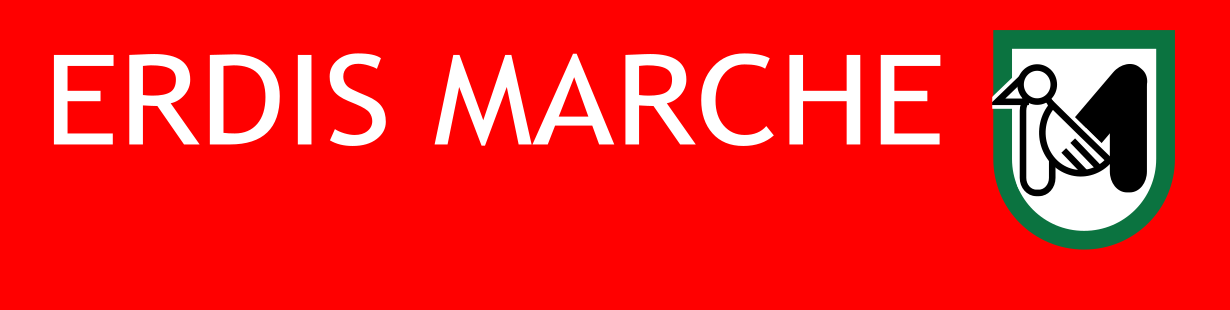 Medicina e Chirurgia (Classe Lm-41),
Medicine And Surgery (Classe Lm-41),
Odontoiatria e Protesi Dentaria (Classe Lm-46)
Elenco corsi di Laurea triennale dell’UNIVERSITÀ DEGLI STUDI DI CAMERINO
Biologia (L-13), 
Chimica (L-27), 
Fisica (L-30), 
Informazione Scientifica sul Farmaco e Scienze del Fitness e dei Prodotti della Salute - Curriculum informazione scientifica sul farmaco (L-29), 
Informazione Scientifica sul Farmaco e Scienze del Fitness e dei Prodotti della Salute - Curriculum scienze e tecnologie del fitness e dei prodotti della salute (L-29), 
Scienze Geologiche e Tecnologie per l’ambiente (L-34),
Tecnico del Benessere Animale e delle Produzioni - Curriculum Allevamento E Produzioni Animali (L-38), 
Tecnico del Benessere Animale e delle Produzioni - Curriculum Assistente alla Professione Medico-Veterinaria (L-38), 
Tecnologie Innovative per i Beni Culturali (L-43)
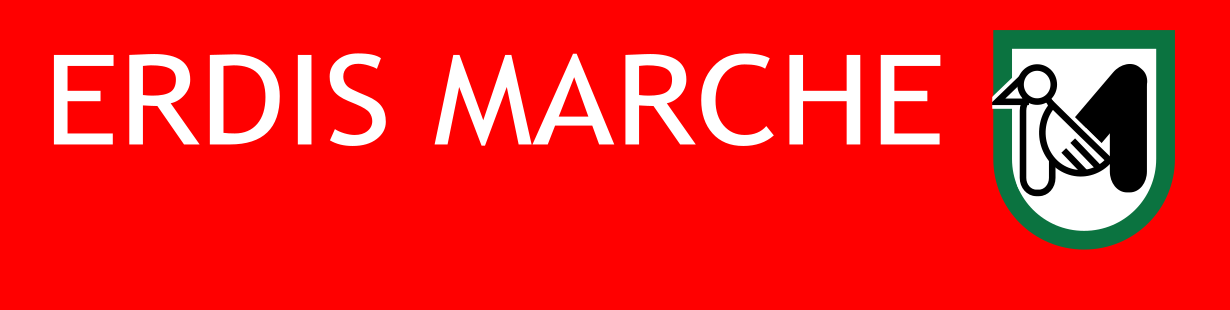 Elenco corsi di Laurea Magistrale dell’UNIVERSITÀ DEGLI STUDI DI CAMERINO:
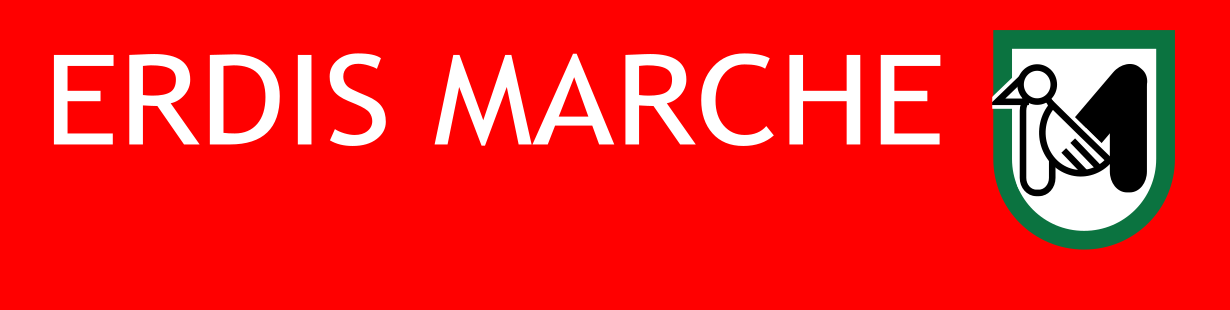 Architettura (Lm-4), 
Design per l'innovazione Digitale (Lm-12),
Geoenvironmental Resources and Risks (Lm-74), 
Gestione dei Fenomeni Migratori e Politiche di Integrazione nell'Unione Europea (Lm-90), 
Biological Sciences (Lm-6) – Curriculum Molecular Diagnostics and Biotecnology (Classe Lm-6)
Elenco corsi di Laurea Magistrale a Ciclo Unico dell’UNIVERSITÀ DEGLI STUDI DI CAMERINO:
Chimica e Tecnologia Farmaceutiche (Lm-13), 
Farmacia (Lm-13), 
Giurisprudenza (Lmg/01), 
Medicina Veterinaria (Lm-42)
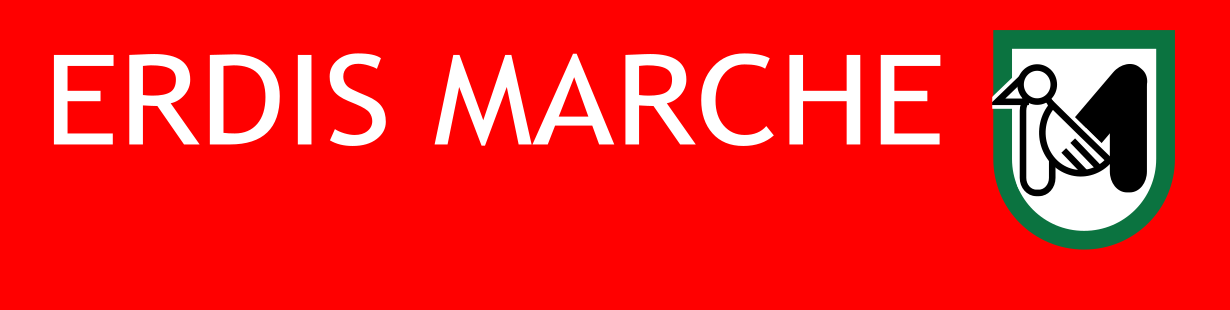 Elenco corsi di Laurea triennale dell’UNIVERSITÀ DEGLI STUDI DI URBINO:
Biotecnologie (Classe L-2), 
Economia e Management (Classe L-18/L-33), 
Lingue e Culture Moderne (Classe L-11),
Scienze Biologiche (Classe L-13), 
Scienze Geologiche e Pianificazione Territoriale (Classe L-21), 
Scienze Geologiche e Pianificazione Territoriale (Classe L-34), 
Scienze Motorie, Sportive e della Salute (Classe L-22)
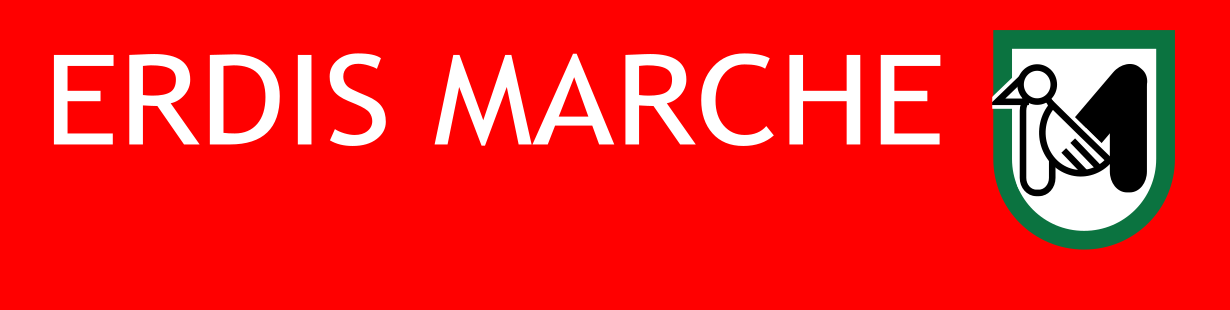 Elenco corsi di Laurea Magistrale dell’UNIVERSITÀ DEGLI STUDI DI URBINO:
Biologia della Nutrizione (Classe Lm-6),
Biotecnologie Mediche per la Diagnostica e la Terapia (Classe Lm-9), 
Economia e Management (Classe Lm-77),
Gestione delle Politiche dei Servizi Sociali e Multiculturalità (Classe Lm-87), 
Lingue Moderne e Interculturalità (Classe Lm-37), 
Marketing e Comunicazione per le Aziende (Classe Lm-77), 
Politica Società Economia Internazionali (Classe Lm-62), 
Scienze Motorie per la Prevenzione e la Salute (Classe Lm-67)
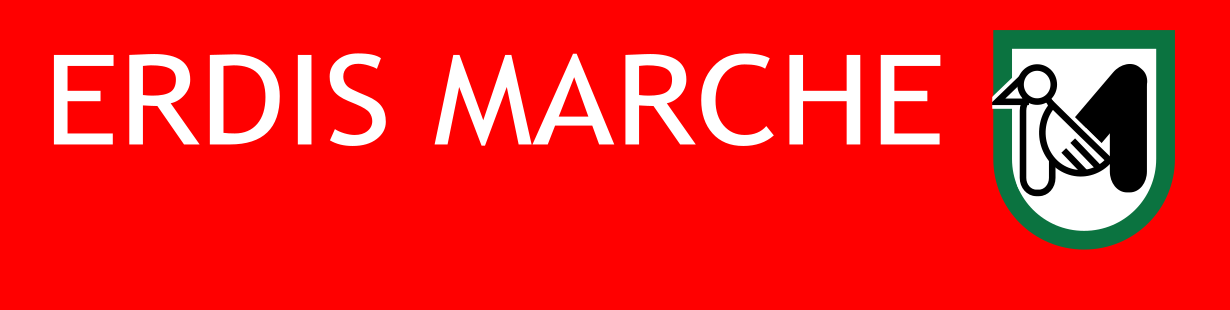 Elenco corsi di Laurea Magistrale a Ciclo Unico dell’UNIVERSITÀ DEGLI STUDI DI URBINO:
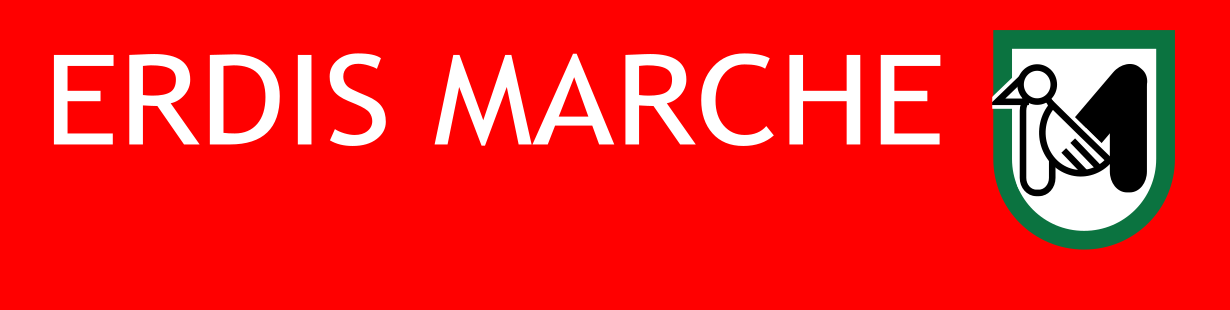 Chimica e Tecnologia Farmaceutiche (Classe Lm-13),
Conservazione e Restauro dei Beni Culturali (Classe Lmr/02), 
Farmacia (Classe Lm-13), 
Giurisprudenza (Classe Lmg/01)